UNIVERSITY FINANCIAL UPDATE
February 6, 2020

Prepared by: Dr. Ana Karaman, VPFA & CFO; Camarie Moreno, Director of Budget & Planning; andGabe Dougherty, Controller
[Speaker Notes: Same presentation as FAC, UC, BOT, highlights TFAC]
TYPES OF FUNDS
Education & General (E&G) – operational – tuition & fee revenue, state appropriation, instructional expenses, administrative expenses, institutional support, etc.
Auxiliaries – bookstore, housing, dining, athletics, Incidental Fee Committee (IFC), etc.
Capital – buildings, repairs, etc.
Primary source of funding is through bonds from the state which are restricted for use on capital (not fungible)
Grants – financial aid, federal & state grants, research, etc.
Other Funds – DesOps, Service, Restricted
2
[Speaker Notes: Enrollment impacts all major sources of revenue: tuition and fees, auxiliary enterprises, and adversely impacts SSCM (SCH and degrees granted)]
HISTORICAL CHANGES
3
HISTORICAL E&G REVENUES (ACTUALS)
While the gap is narrowing between state appropriations and tuition, this is a reflection of a decline in enrollment
* 2019-20 based on budgeted revenues
4
STATE ALLOCATION: Students Success and Completion Model – FY20 $26.842M
Mission Differentiation Allocation is completed first, with the remaining funds then being allocated 60% to Outcomes-Based and 40% to Activity-Based 

Consists of three components:
Mission Differentiation Funding Allocation ($7.6M) – supports a public university’s activities consistent with Regional Support, Mission Support, and Research Support
Outcomes-Based Allocation ($11.4M) – determined by the most recent three-year average total cost weighted degrees produced, student type, and priority area
Activity-Based Allocation ($7.8M) – determined by the most recent three-year average total, cost weighted, completed, resident student credit hours (SCH)
5
HISTORICAL ENROLLMENT
6
HISTORICAL E&G EXPENSES (ACTUALS)
* 2019-20 based on budgeted expenses
7
FY20 Budget
8
FY20 BUDGET CREATION PROCESS
Engage all relevant campus stakeholders
26 meetings, including LAS, COE, divisions of Academic Affairs, Student Affairs, General Counsel, Development & Advancement, Finance & Administration, and Auxiliary Services
Tuition & Fee Advisory Committee (TFAC) – lowest resident undergrad tuition increase of 2.33% ($4/credit)
University Budget Advisory Committee (UBAC) – 9 funded proposals, totaling $987K
Incidental Fee Committee (IFC) – set incidental fee and allocation ($16 increase, 4.4%)
9
[Speaker Notes: UBAC
Salem Presence ($401K)
Organizational Leadership program ($150K)
Open Educational Resource incentives/textbook rental initiative ($15K recurring & $20K one-time)
New Paralegal position for General Counsel ($88K)
Strong Start Scholars program to support students interested in STEM fields ($19K)
Funding to continue CASA services that were previously funded by a grant ($103K)
Funding to improve experiential learning ($12K)
New Institutional Research Analyst $102K
Funding for a temporary position to improve web marketing ($77K)]
FY20 ADOPTED BUDGET ASSUMPTIONS & ENHANCEMENTS
Tuition revenues were built on assumed flat enrollment & $6.3M of fee remissions
FY18 – 3% down
FY19 – 1% up
State Allocation was unknown ranging from $40.5M to $120M being added to the PUSF fund
Ultimately, $100M was added to the PUSF; $120M (which would have maintained CSL for universities) would have resulted in an additional $550K to WOU
Other revenues were assumed flat
Flat S&S expense, minimum wage increase for students, $500K for classified raises, $500K for faculty raises, $350K for unclassified raises, $1.3M retirement increase
Resulted in $1.3M E&G budget deficit
10
[Speaker Notes: Flat enrollment: applications and admissions were tracking ahead of the previous year until June
FY18 – 3% down
FY19 – 1% up]
FY20 ADJUSTED BUDGET
Tuition revenues built on fall census – an ~5% decline from prior year & $5.4M of fee remissions
Reallocated $521K of fee remissions to lottery & $400K due to fewer students
To maintain the original $1.3M deficit, $3.3M of budget cuts were needed
To date, we have identified & reduced the budget by $1.9M
Fee remissions are projected to be $6.5M ($1.2M over the revised budget)
We need to find $3M additional budget savings
11
FY20 YEAR-END FORECAST
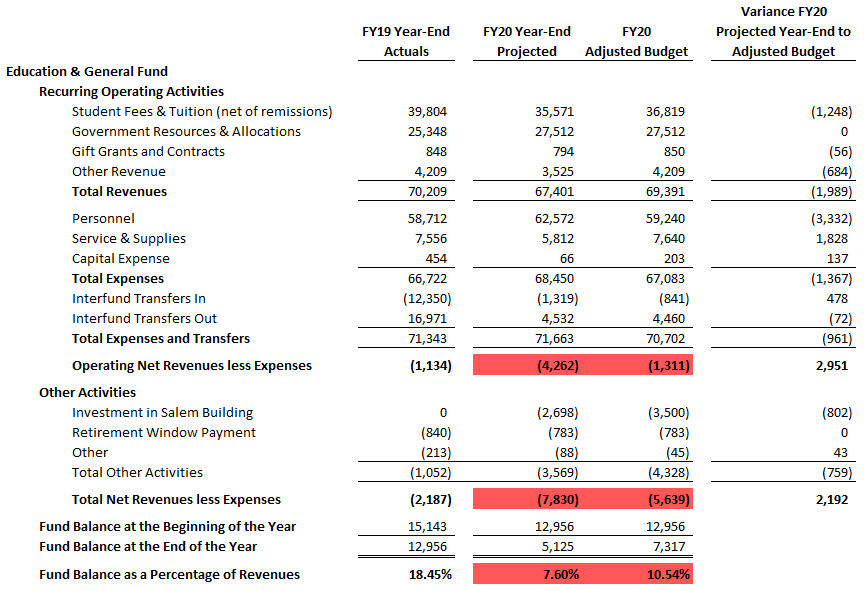 12
FY21 Budget
Planning
13
FY21 BUDGET
Planning stages 
TFAC process underway – goal of resident undergrad tuition increase of less than 5%
UBAC process underway – 37 proposals received & being reviewed in phase 1
IFC process underway – potential restructuring of fee, increase of less than 5%
Assuming enrollment decline of 2.5%
14
NEXT FINANCIAL REPORT

Current Fiscal Year
Management report through February 2020
Year-end forecast based on period 8 actuals
Update on current capital projects

Next Fiscal Year
Tuition recommendation from TFAC
IFC decision on incidental fee
Management recommendation on other tuition and fees
Update on future capital projects
15